TRÒ CHƠI “ONG TÌM CHỮ”
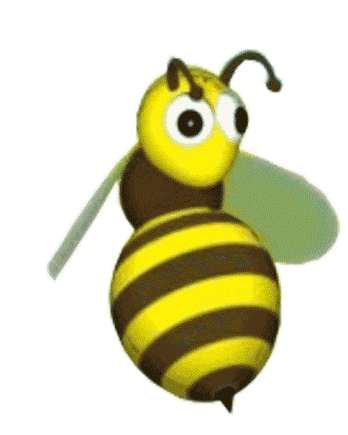 HỒ CHÍ MINH
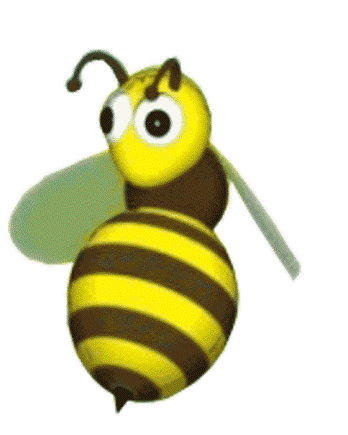 NGUYỄN ÁI QUỐC
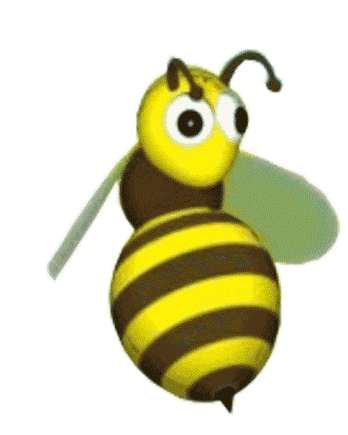 TÌM CHỮ: HỒ CHÍ MINH
C4
C1
C3
C5
C2
5
1
2
CHÍ MINH
HỒ
3
HỒ CHÍ
CHÍ
HỒ
4
HỒ CHÍ MINH
7
8
10
HỒ CHÍ
6
CHÍ
HỒ
CHÍ
9
HỒ
HỒ CHÍ MINH
12
CHÍ
CHÍ MINH
MINH
11
13
14
15
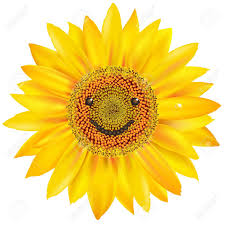 Câu 1
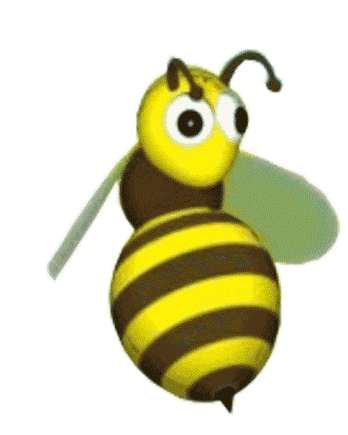 Nơi nào bát ngát hương sen, giữa mùa hoa nở, Bác kính yêu chào đời?


Làng Sen
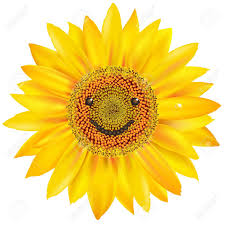 Câu 2
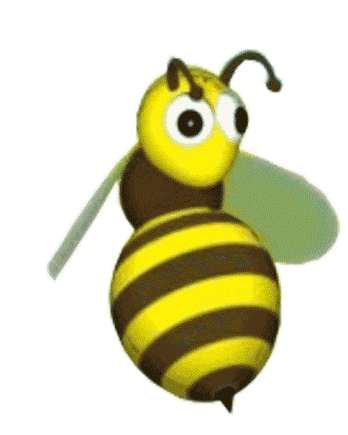 Nơi nào thành quách dọc ngang, xa gần nức tiếng Kinh Thành đế đô? 


HUẾ
Đây là nơi Bác Hồ cùng gia đình sinh sống vào những năm 1859 – 1901.
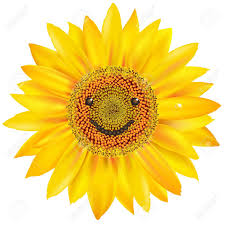 Câu 3
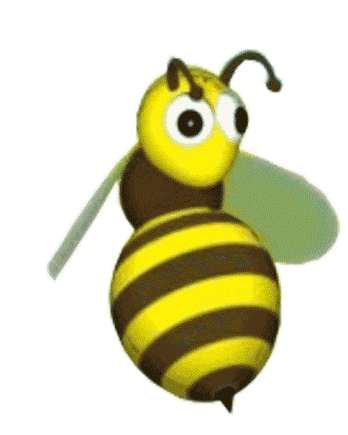 Nơi nào nước thẳm sông sâu, Bác đã vạch đường đánh Nhật đuổi Tây?


BẾN NHÀ RỒNG
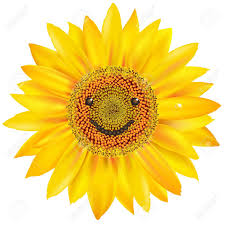 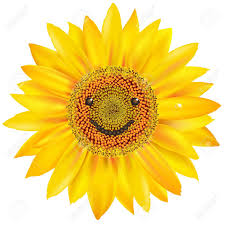 Câu 4
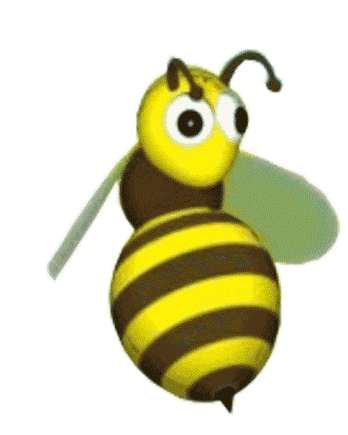 Nơi nào tiếng Bác kính yêu, tuyên ngôn độc lập, giữa ngày đầu thu?


VƯỜN HOA BA ĐÌNH
(Nay là Quảng trường Ba Đình)
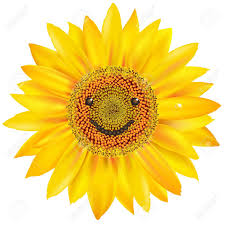 Câu 5
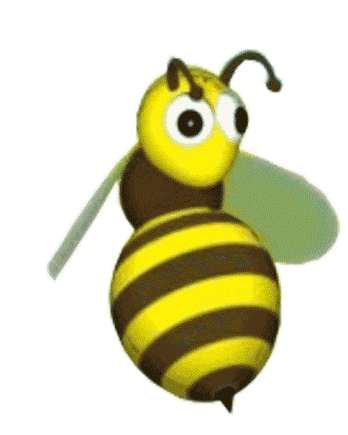 Nơi nào nắng biển trong lành, Bác dạy đàn trẻ học hành tiến nhanh?


PHAN THIẾT
TP Phan Thiết là nơi Bác Hồ đến sống vào 8/1910 và dạy học ở đây, sau đó Bác rời đi vào Sài Gòn 2/1911.
TÌM CHỮ: NGUYỄN ÁI QUỐC
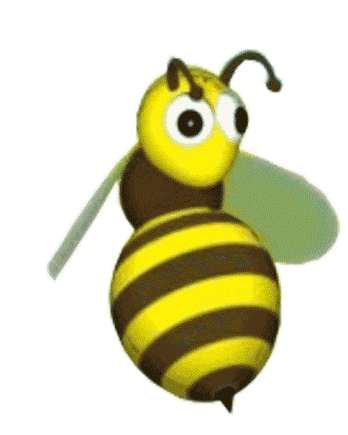 C1
C3
C4
C5
C2
ÁI QUỐC
3
2
1
NGUYỄN ÁI
QUỐC
NGUYỄN ÁI QUỐC
ÁI
4
5
7
ÁI QUỐC
6
ÁI
NGUYỄN
9
QUỐC
ÁI
10
8
QUỐC
15
12
11
14
NGUYỄN ÁI
NGUYỄN ÁI QUỐC
NGUYỄN
ÁI QUỐC
13
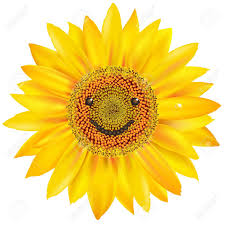 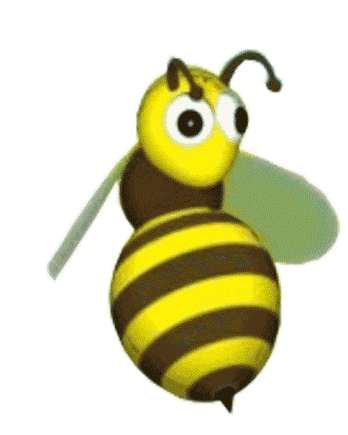 Câu 1: Khi còn nhỏ Bác Hồ có tên là?
      A. Nguyễn Sinh Cung
      B. Nguyễn Ái Quốc
      C. Nguyễn Tất Thành
      D. Hồ Chí Minh
A
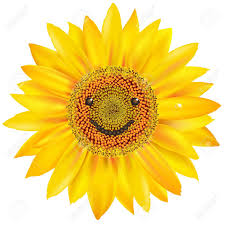 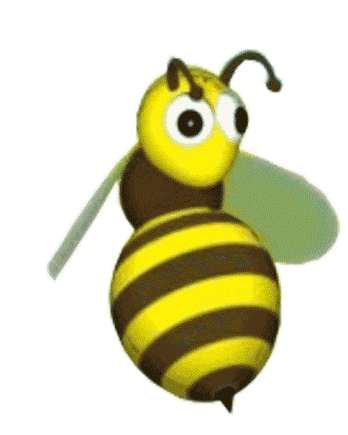 Câu 2: Bác Hồ ra đi tìm đường cứu nước vào ngày tháng năm nào?
       A. 5/6/1910
      B. 5/6/1911
      C. 6/5/1911
      D. 6/5/1910
B
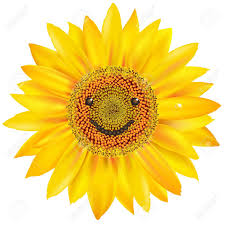 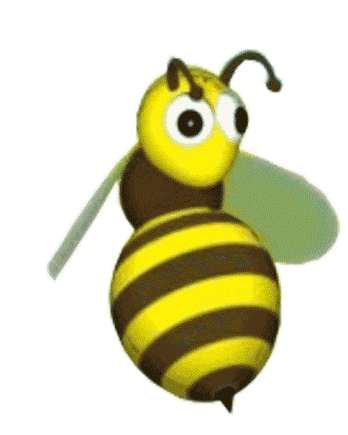 Câu 3: Sau 30 năm bôn ba ở nước ngoài khi về Bác chọn nơi nào để hoạt động Cách mạng?
      A. Tân Trào – Tuyên Quang
      B. Định Hóa – Thái Nguyên
      C. Pác Bó – Cao Bằng
      D. Hương Cảng (Trung Quốc)
C
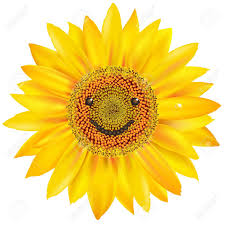 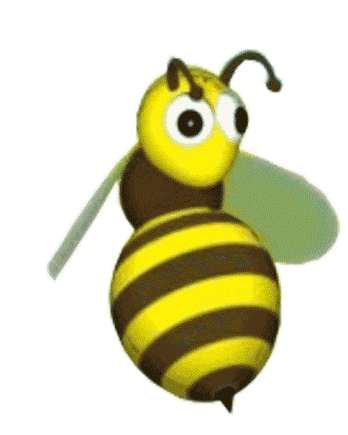 Câu 4: Nói đến đạo đức con người, Bác Hồ thường nói đến mấy đức tính?
      A. 2
      B. 3
      C. 4
      D. 5
C
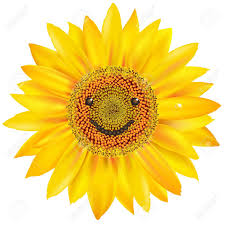 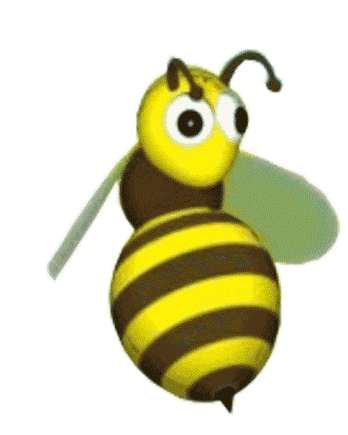 Câu 1: Đọc một khổ thơ hoặc một đoạn thơ viết về Bác?
Lời dẫn vào bài:

Trong suốt cuộc đời hoạt động cách mạng vì nước, vì dân, dù ở bất kỳ cương vị nào, từ một người phụ bếp trên con tàu Latut Trevin lúc ra đi tìm đường cứu nước, cho đến khi trở thành vị lãnh tụ, Bác Hồ vẫn giữ một nếp sống vô cùng giản dị. Đó cũng chính là điểm nổi bật trong phong cách, đạo đức của Người. Phạm Văn Đồng là người học trò và cộng sự gần gũi bên cạnh Bác Hồ. Vì vậy, ông đã viết nhiều bài về Bác bằng sự hiểu biết tường tận và tình cảm yêu kính chân thành. Văn bản “Đức tính giản dị của Bác Hồ” trích từ một bài diễn văn là một minh chứng tiêu biểu. Chúng ta đi vào tìm hiểu văn bản này để thấy được đức tính giản dị của Bác Hồ biểu hiện như thế nào cũng như hiểu rõ cách chứng minh của tác giả.